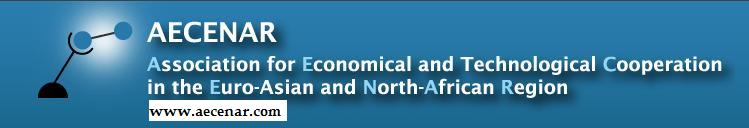 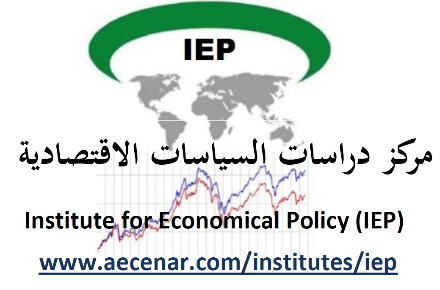 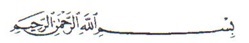 1
المجال الزراعي في لبنان الشمالي
13/03/2020
تقدمة:
سهام عيشة
2
فهرس
13/03/2020
الاقتصاد و الزراعة و الامن الغذائي
مناطق الثروة الزراعية الوطنية الملحوظة
المساحة الزراعية المستغلة 
توزع مساحة المنتجات الزراعية (هكتار) لعام 2008 حسب المحافظات
مكونات الانتاج النباتي في لبنان
الالات  المستخدمة لزراعة و تحصيل القمح
3
الاقتصاد و الزراعة
أبرز المنتجات:
الحمضيات
العنب 
الطماطم 
التفاح
البطاطا
الزيتون
التبغ
الدواجن
الأغنام 
الماعز
فواكه و خضار
13/03/2020
ينتج:
45% البقول
15% القمح
10% سكر
الواردات:
78% من منتجات الالبان و اللحوم
بلغت قيمة الواردات 1230 مليون دولار
الصادرات:
فواكه و خضار
بلغت قيمة الصادرات 196 مليون دولار
4
مناطق الثروة الزراعية الوطنية الملحوظة
13/03/2020
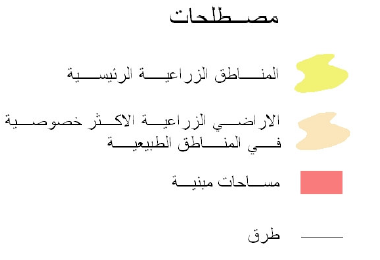 5
المساحات الزراعية في لبنان
13/03/2020
مساحات مزروعة من الأراضي الزراعية
6
المساحة الزراعية المستغلة
13/03/2020
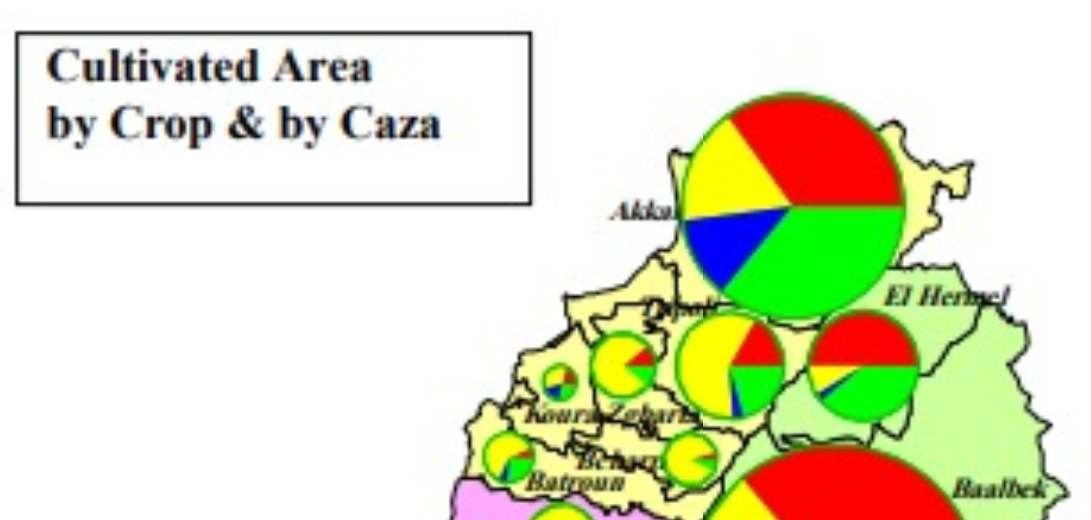 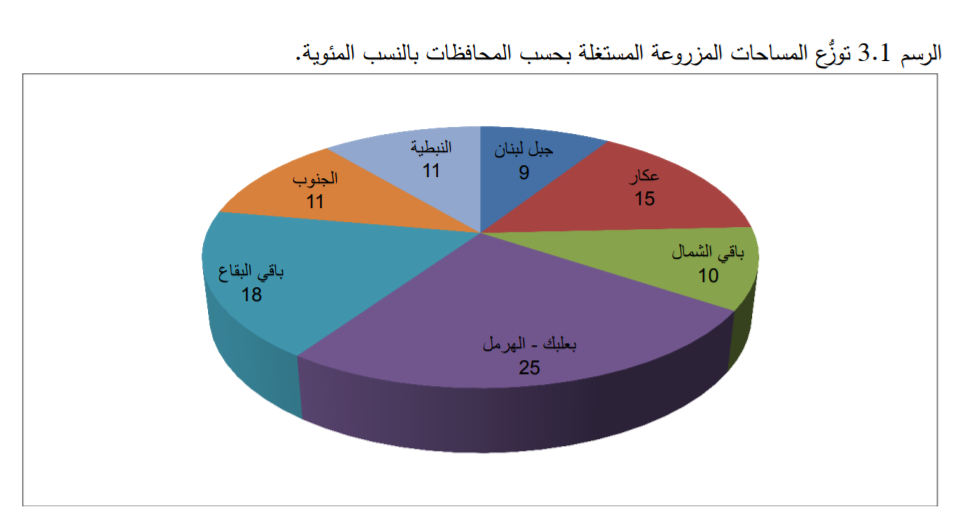 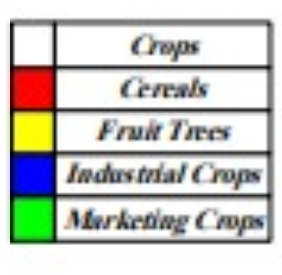 تزرع الحبوب في لبنان بشكل أساسي 
في البقاع 57%
لبنان الشمالي 23%
النبطية 12%
الجنوب 7%
7
توزع مساحة المنتجات الزراعية (هكتار) لعام2009  حسب المحافظات
13/03/2020
8
13/03/2020
مكونات الانتاج النباتي في لبنان (واردات/صادرات)
9
13/03/2020
10
الاحتياجات و الانتاج السنوي للقمح
13/03/2020
11
تفصيل مساحة و انتاج الزراعات لعامي 2008 و 2009
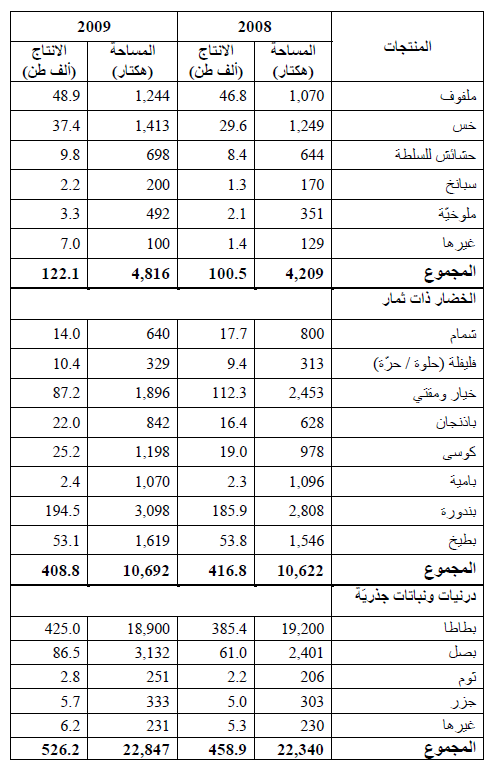 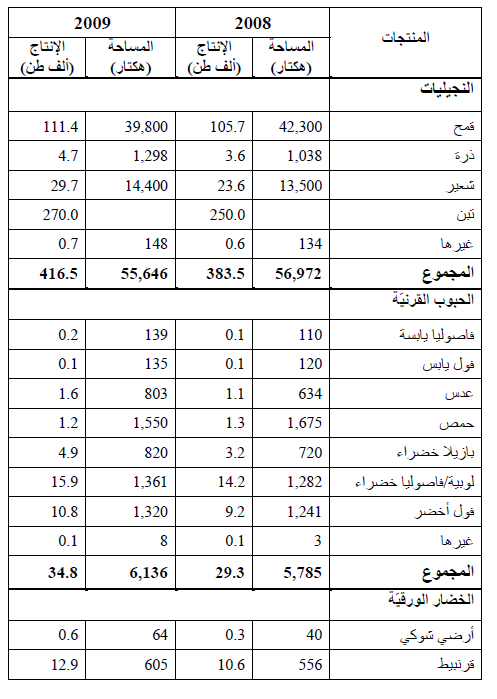 13/03/2020
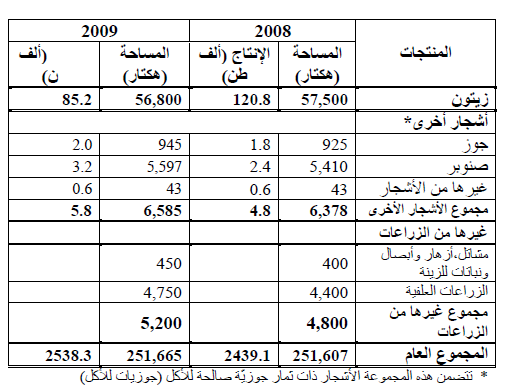 [Speaker Notes: ملاحظة: 
 مزارعو تفّاح وبطاطا، وأحياناً حمضيات، يعانون دائماً من كساد محاصيلهم، فيحتجّون برمي إنتاجهم في الشارع رمزياً، مطالبين «الدولة» بتعويضات.]
12
الالات  المستخدمة لزراعة و تحصيل القمح
المحراث، حيث يستخدم لحرث الأرض وقلبها وتجهيزها للبذار
آلة التسميد، وهي آلة يوضع فيها السماد الطبيعي من روث الحيوانات، لتقوم برشّه في الحقول.
13/03/2020
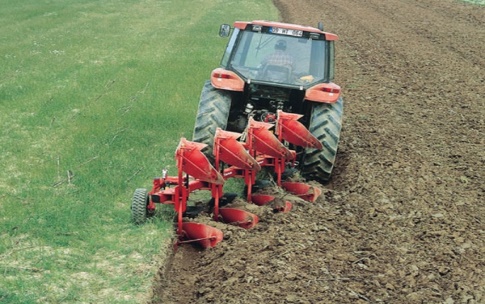 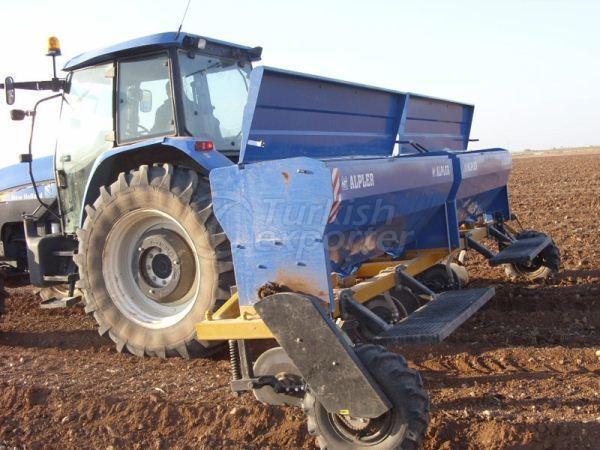 آلة رش المبيدات الحشرية، وهي عبارة عن صهريج يحتوي على مواد كيميائية خاصة لإبادة الحشرات والقضاء على الآفات الزراعية.
الحصادة، والتي تعمل على جمع المحاصيل الزراعية، وفصل الحبوب عن القش، لضمان الاستفادة من جميع المحصول.
آلة البذار، وهي آلة تستخدم لبذر الحبوب في المساحات التي يصعب حراثتها.
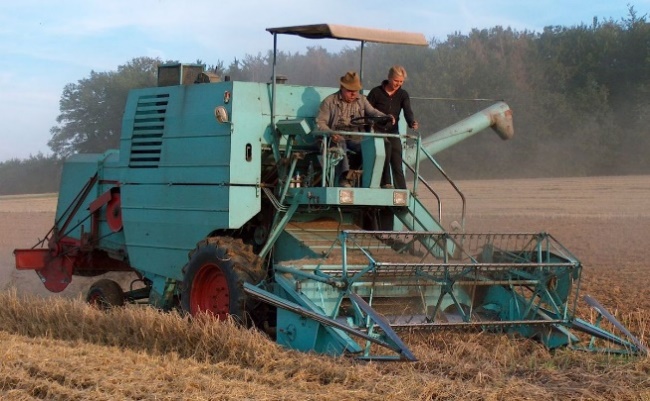 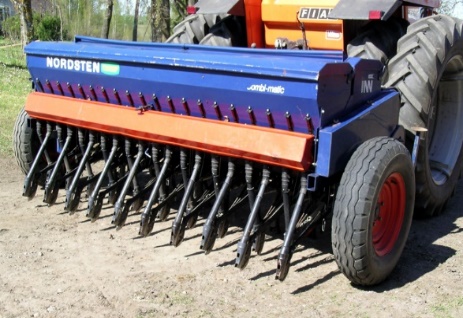 13
موقع شراء الالات الزراعية
https://www.rizzomacchineagricole.com/pacciamatrici-avvolgitori
13/03/2020
https://www.europages.ma/%D8%B4%D8%B1%D9%83%D8%A7%D8%AA/%D8%A2%D9%84%D8%A7%D8%AA%20%D8%AD%D8%B5%D8%A7%D8%AF%20%D8%A7%D9%84%D8%B2%D9%8A%D8%AA%D9%88%D9%86.html